«Тарелки и блюдца»
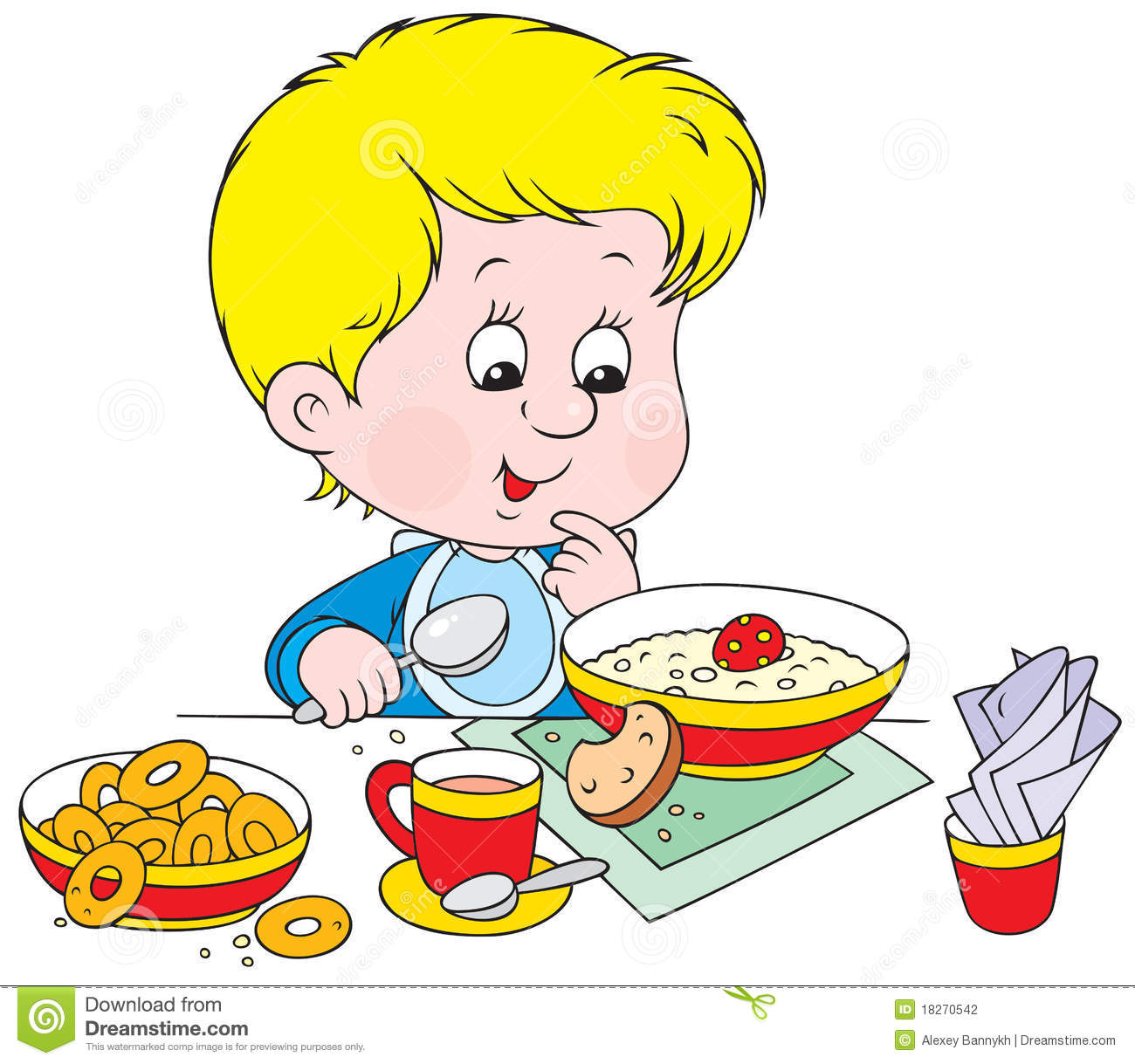 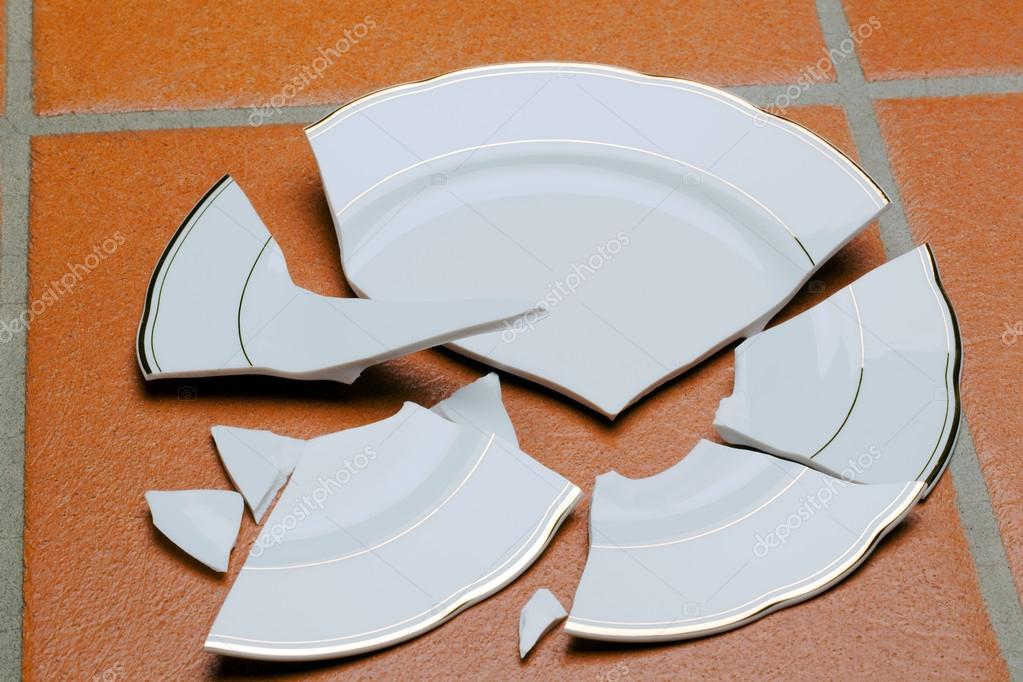 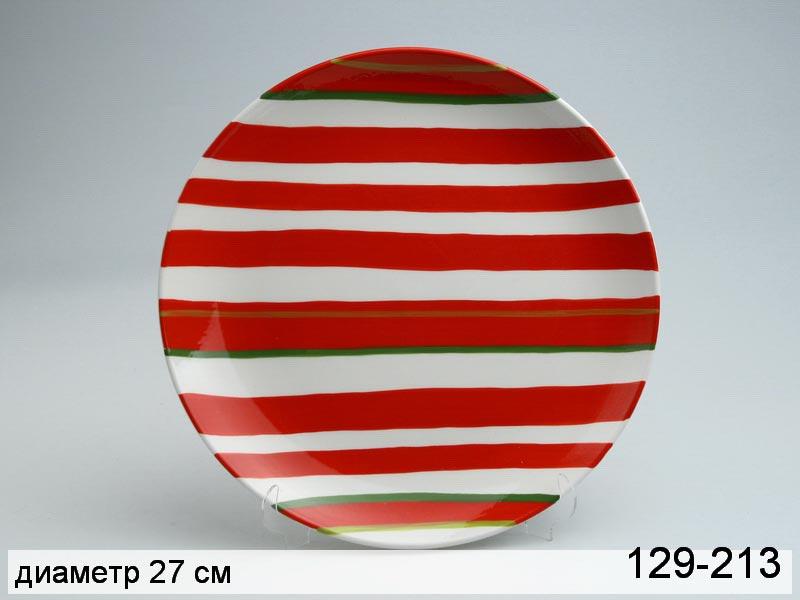 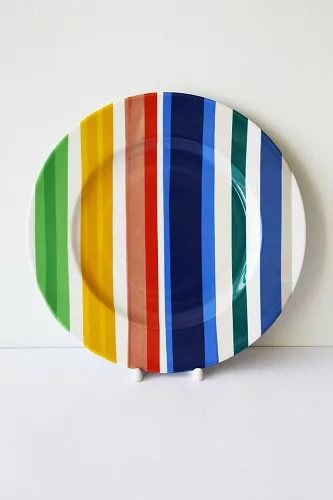 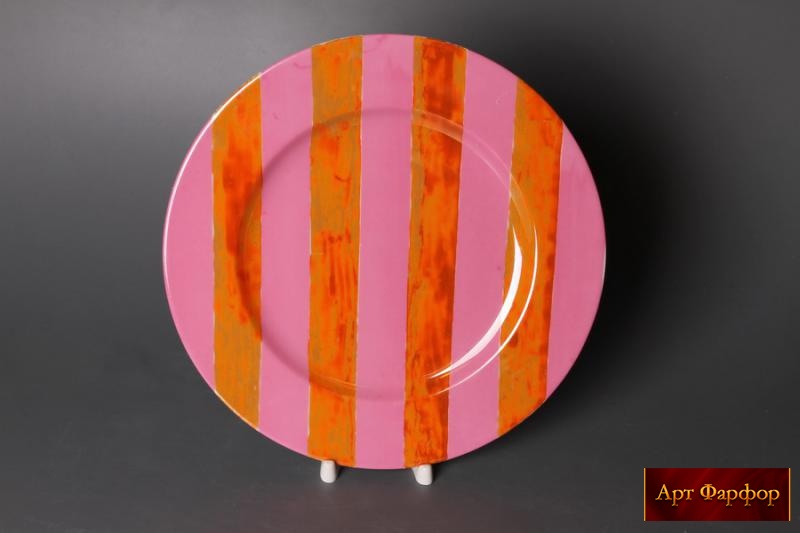 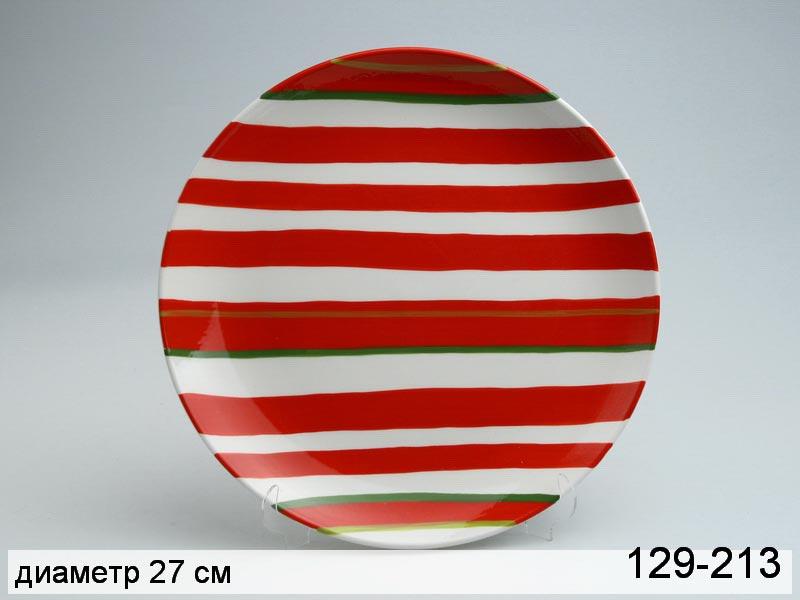 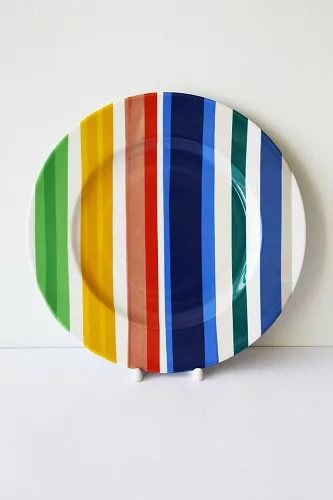 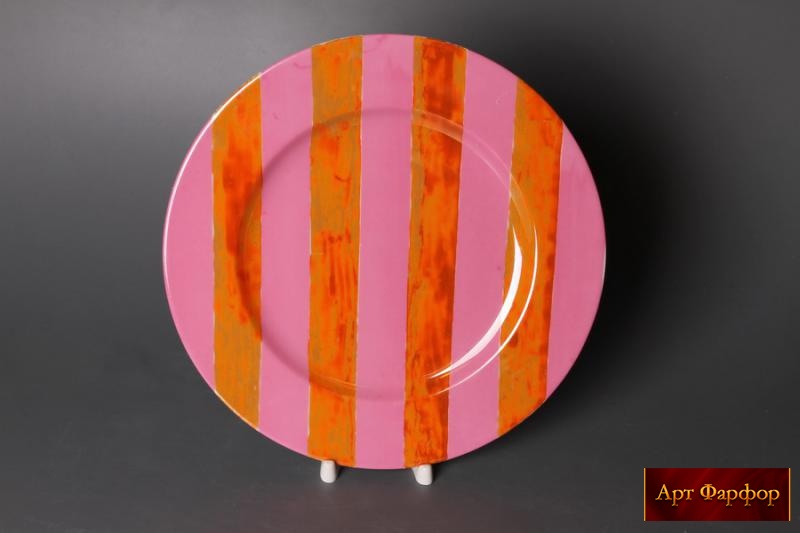